TOWARD A NEW CHEMICAL
 MECHANISM IN WRF/CHEM 
FOR DIRECT AND 
INDIRECT AEROSOL EFFECTS
PAOLO TUCCELLA, GEORG GRELL, 
STUART MCKEEN, 
RAVAN AHMADOV, GABRIELE CURCI,
 NICO CIMINI, GUIDO VISCONTI
WHY A NEW CHEMICAL MECHANISM? 
A FOCUS ON THE CARBONACEUS AEROSOLS
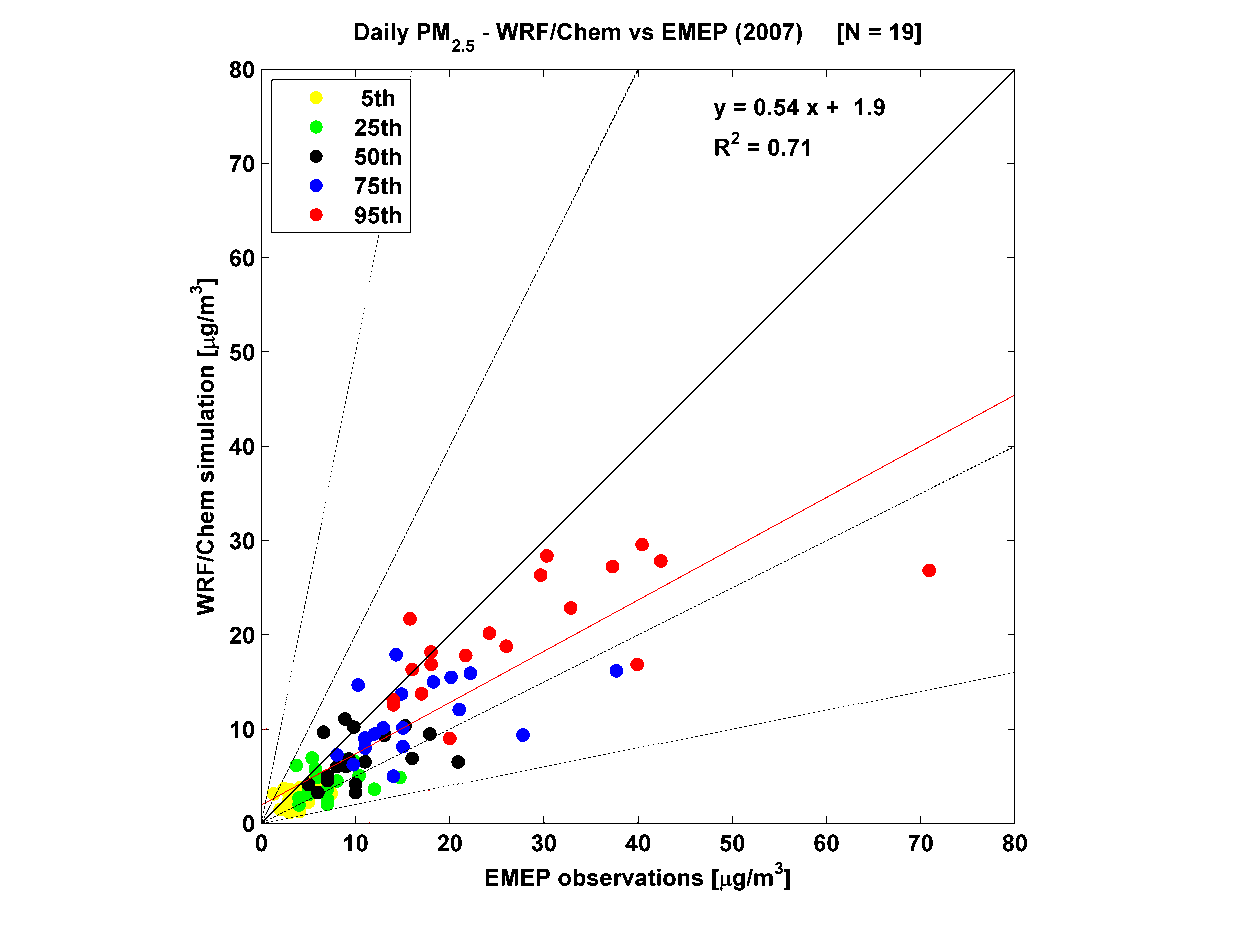 PM2.5 is underestimated by a factor 2 using the “classic” configuration (MADE/SORGAM aerosol mechanism)
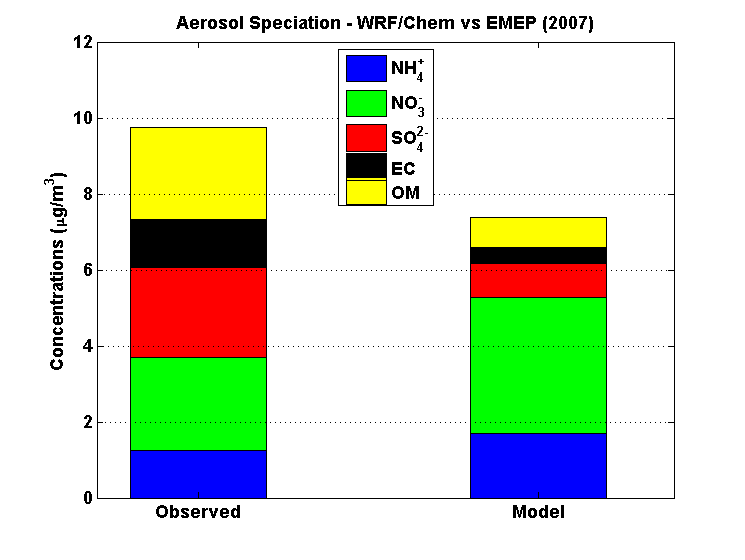 The underestimation is due to the carbonaceous aerosols.  Organic matter (-76%)
[Tuccella et al., JGR, 2012]
THE RACM/MADE/SOA-VBS MECHANISM
The gas phase chemistry is simulated with the Ragional Atmospheric Chemistry Model (RACM) updated  to  include the sesquiterpenes.
Particle parameterization: MADE.
The production of SOA is based on the Volatile Basis Set approch.
The new scheme contains 4 volatile bins for each SOA class (16 SOA and 8 OCVs).
The SOAs are formed by anthropogenic and biogenic sources.
[Ahmadov et al., JGR, 2012]
WRF/CHEM SETUP
Period:  May-June  2003.
Resolution: 30 Km, 28 vertical levels (p_top = 50 hPa, 15-16 Km).
Initial and boundary meteorological conditions:   NCEP analysis (every 6 hours).
Initial and boundary chemical conditions: climatological profiles.
Anthropogenic Emissions:

EMEP and Laboratoire d’Aerologie for OC/EC
WRF/CHEM vs EC/OC EMEP DATA (2002-2003 CAMPAIGN)
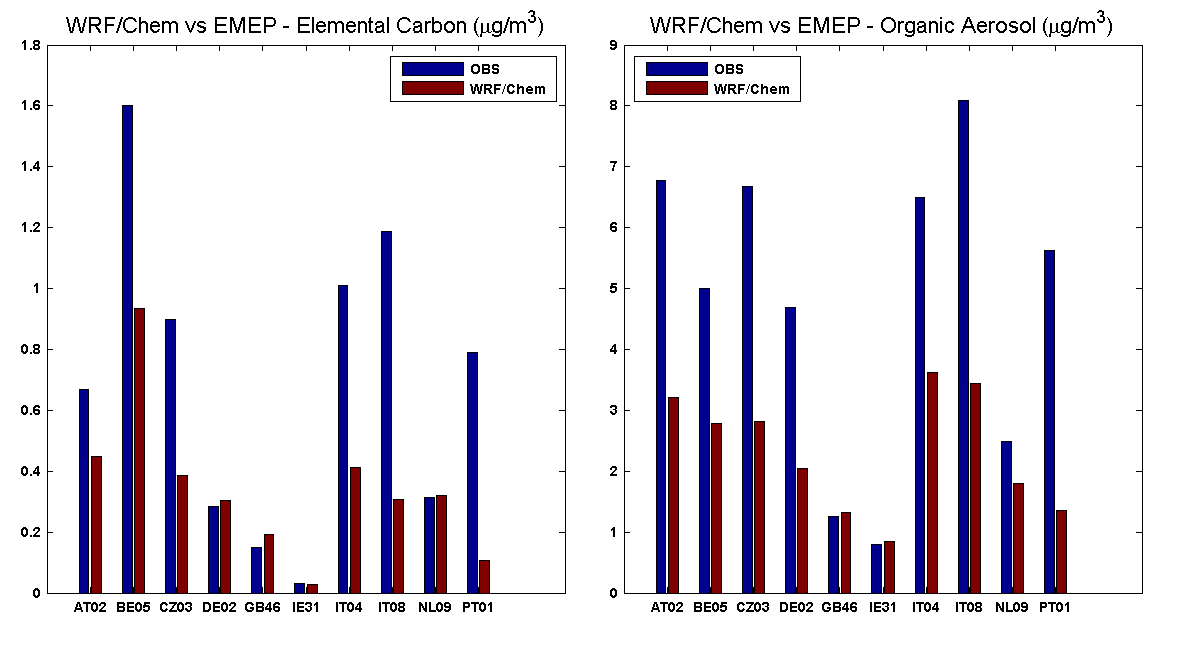 Daily sample/week
Obeservd  OA = 1.6 OC
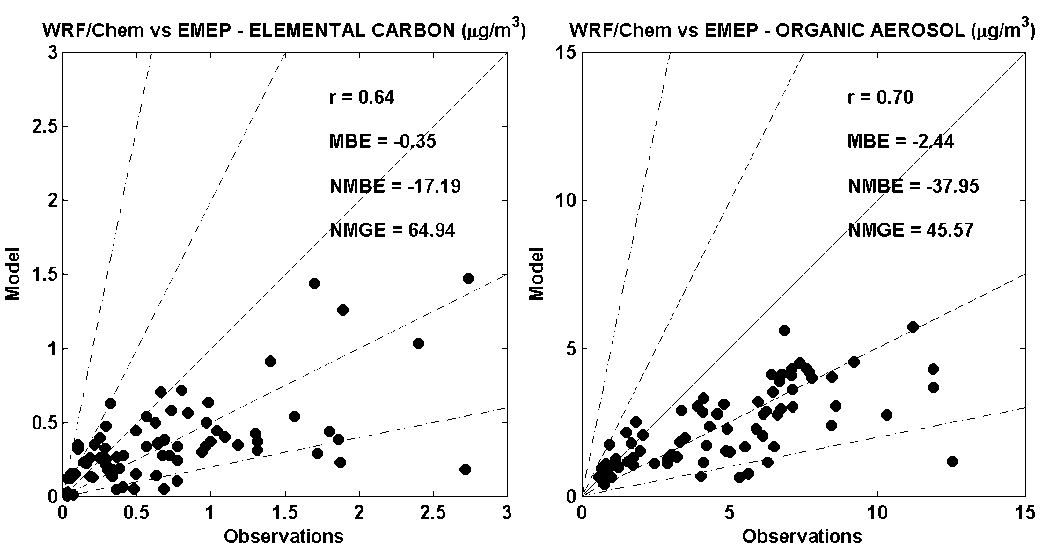 EC:  r=0.64  bias=-17%
OA: r=0.70  bias=-38%
WRF/CHEM vs EC/OC EMEP DATA: OA:EC RATIO
OBSERVED
MODELED
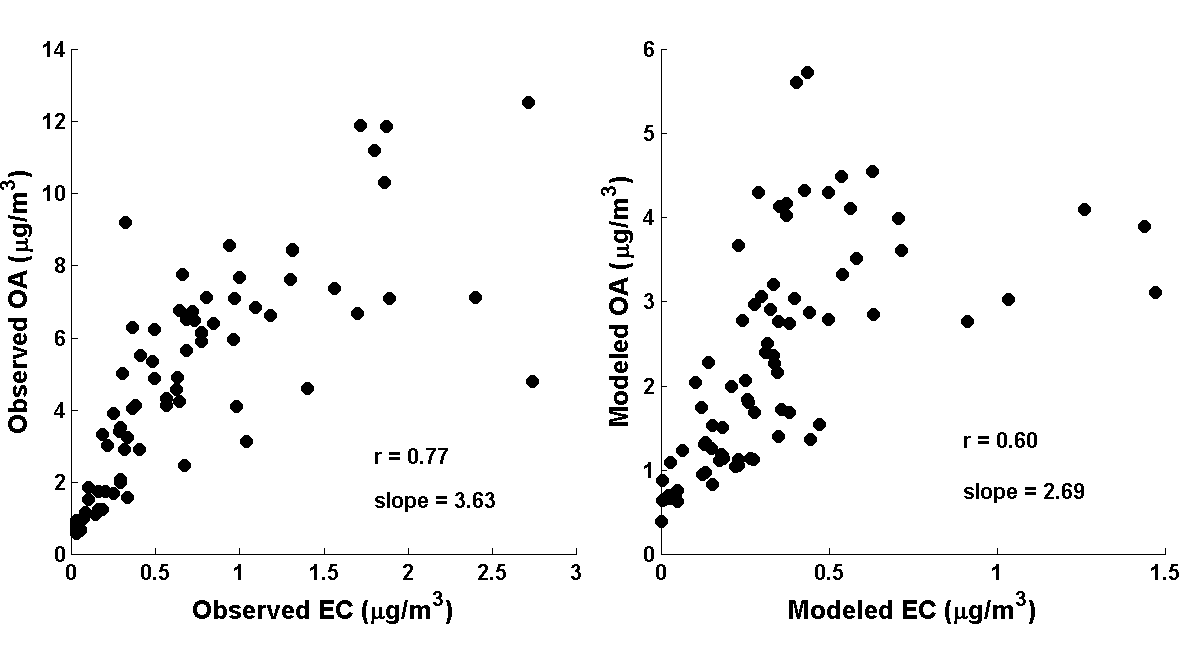 WRF/Chem underestimates the observed  
correlation and slope of OA:EC ratio
DIURNAL VARIATION OF MODELED OA COMPOSITION AT EMEP STATIONS
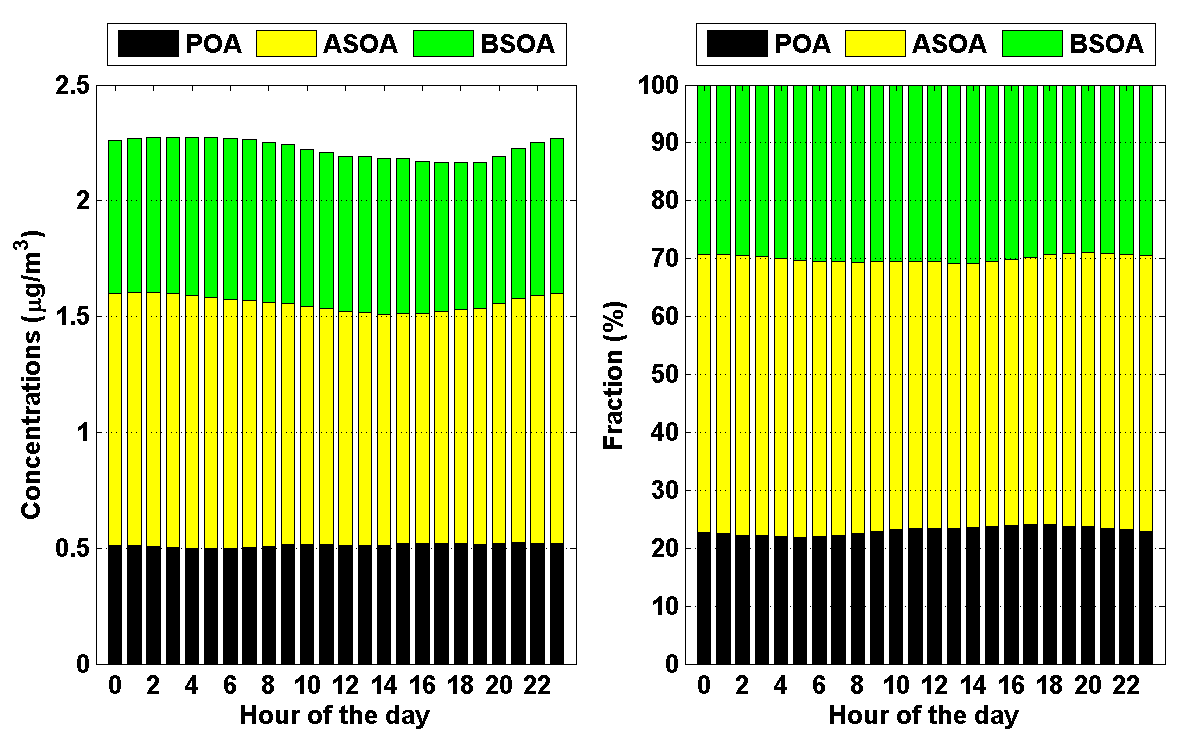 Modeled OA composition is nearly constant during all the day.

Simulated SOA/OA: 80%, at the upper end of  the 50-80% observed [Jiminez  et al., Science, 2009]

Simulated BSOA/SOA: 30% (50-60% in South Europe)
PM2.5: WRF/Chem vs EMEP (10-19 May 2003)
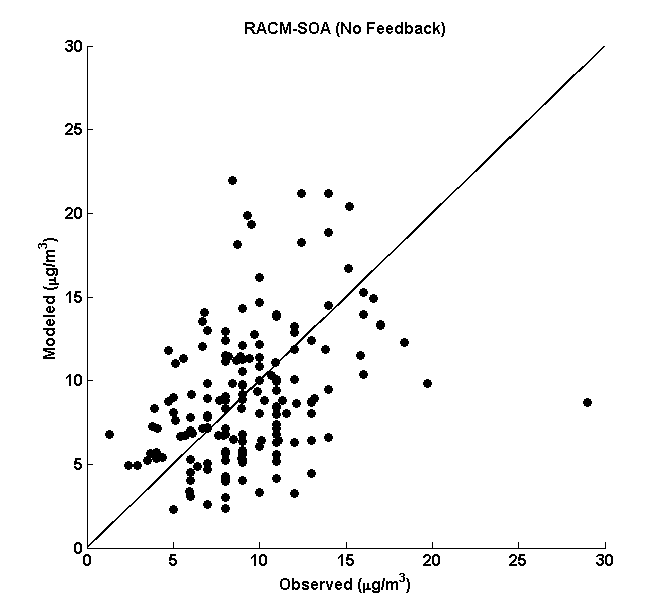 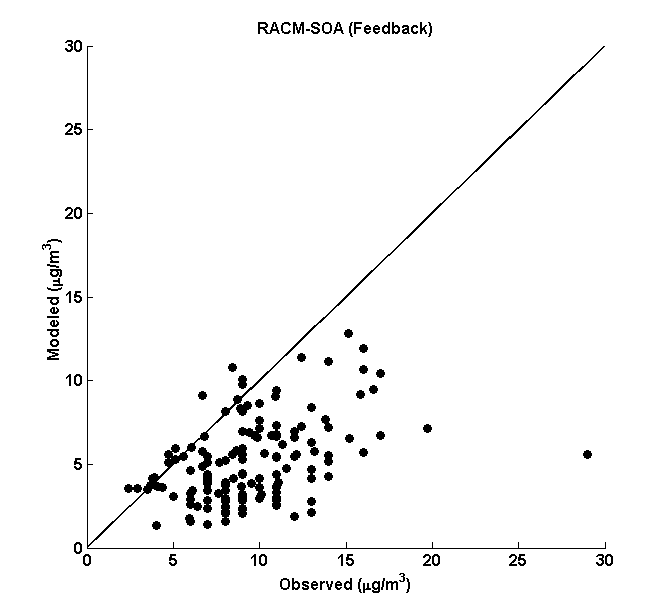 NO FEEDBACK
WITH FEEDBACK
r=0.34
r=0.43
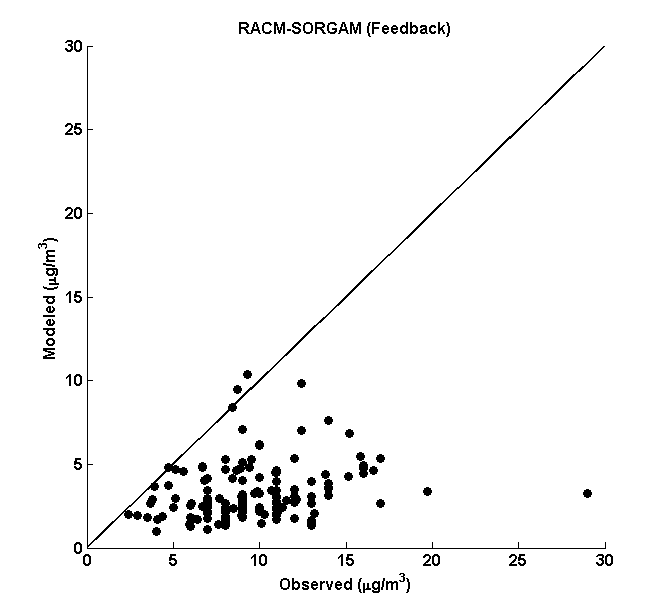 With direct and indirect aerosol feedback, the simulation of PM2.5 improves.
SORGAM WITH FEEDBACK
r=0.20
AOT@400 nm: WRF/Chem vs MODIS (11/05/2003)
MODIS
SORGAM with FEEDBACK
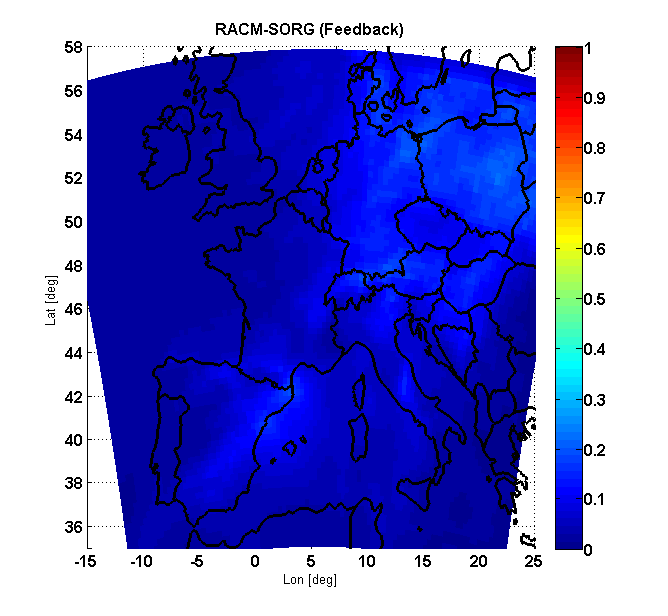 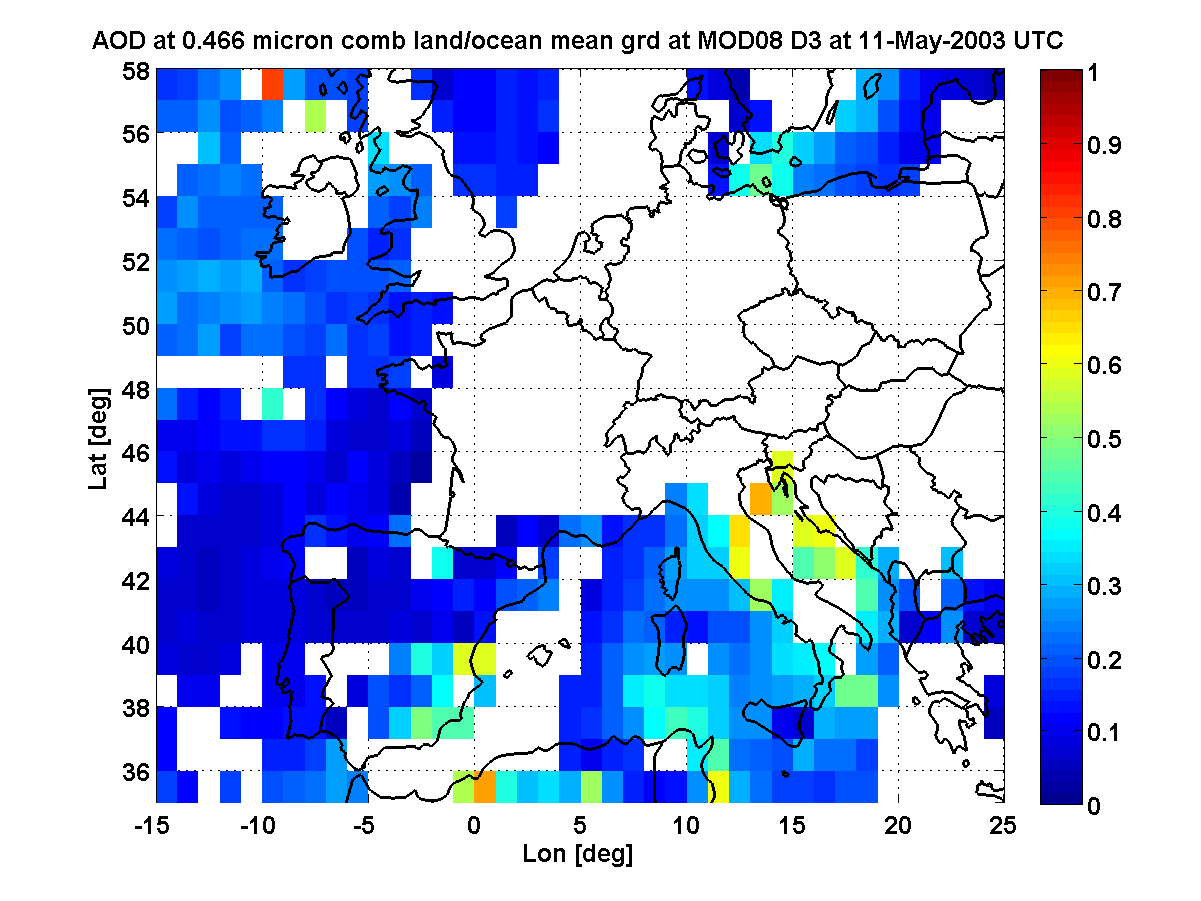 NEW SOA with FEEDBACK
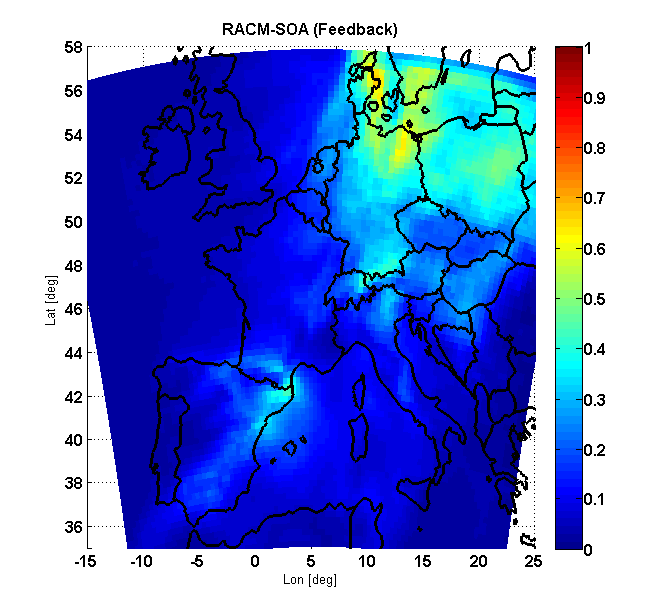 New SOA parameterization  is able to capture the variability of AOT
COT: WRF/Chem vs MODIS (16/05/2003)
MODIS
NO FEEDBACK
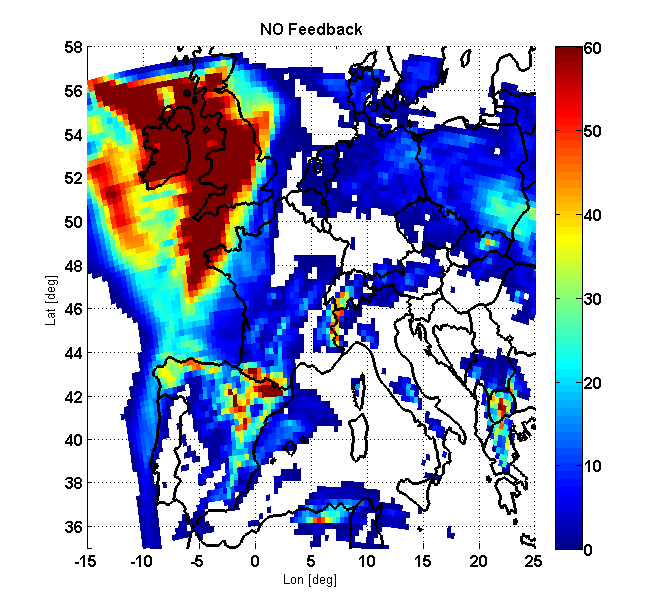 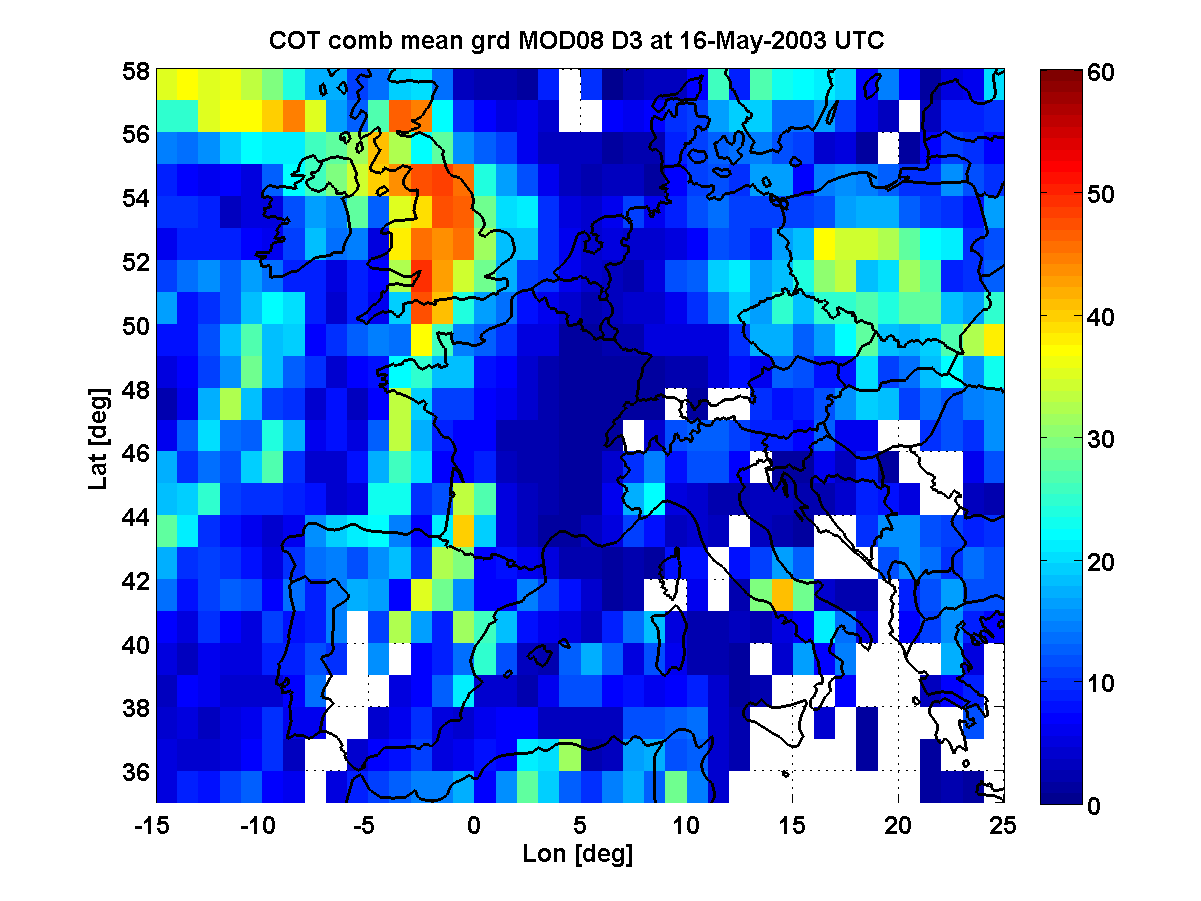 SORGAM with FEEDBACK
NEW SOA with FEEDBACK
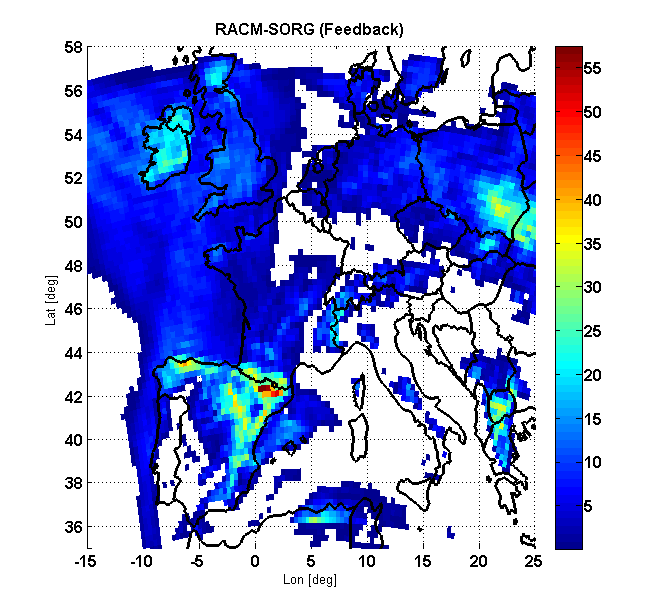 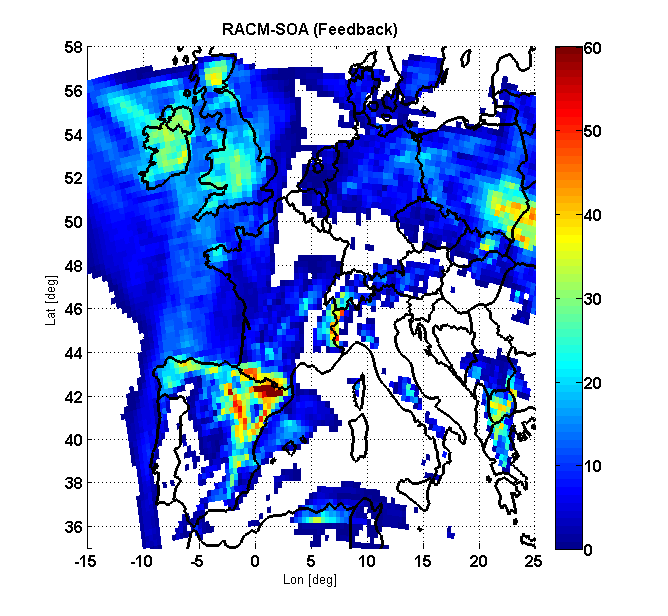 CONCLUSIONS
A new scheme for production of SOA implemented in WRF/chem has been evaluated over Europe.
The carbonaceous aerosols are underestimated.
The new scheme has been coupled with the radiation and microphysics sheme to include the direct and indirect aerosols effects.
Preliminary tests on aerosol radiation-cloud feedback reveal a significant sensitivity of the model to indirect effects. When they are included, the simulations of the PM2.5 mass, aerosol optical depth and cloud optical depth improves.
ANTHROPOGENIC EMISSIONS
VOC1
VOC2
 VOC
…
VOC350
Total annual emissions from EMEP: 
CO, NH3, SO2, NOx,  VOC, PM

2.	 Correspondence among emitted and model species 
CO  CO
NOx  NOx
…
PM  20% PM fine, 80% PM coarse

3. Speciation of  VOCs [Passant, 2002]
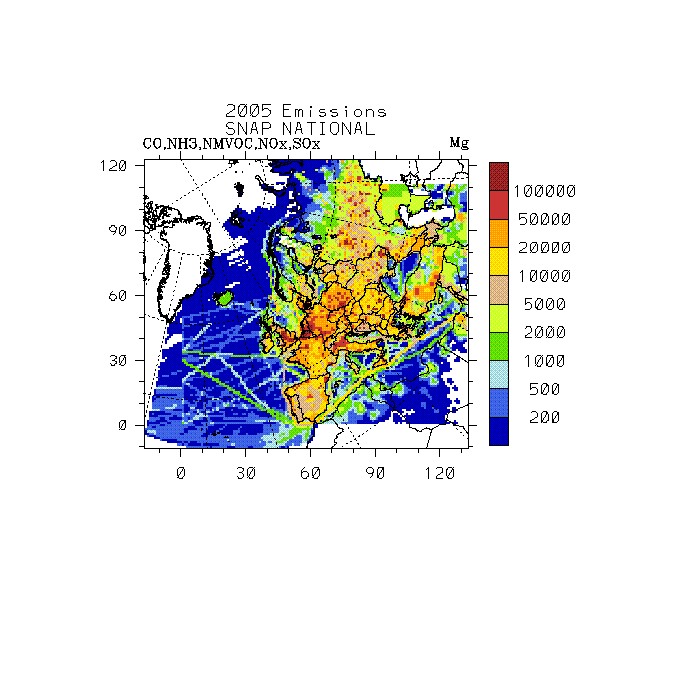 AGGREGATION
 IN 17 WRF/CHEM MODEL SPECIES WITH 
REACTIVITY WEIGHTING FACTOR PRINCIPLE 
[Middleton et al., Atmo. Env. 1990]